HIV Testing
www.hivguidelines.org
MAY 2022
NYSDOH AIDS Institute Clinical Guidelines Program
A New HIV Diagnosis is a Call to Action
In support of the NYSDOH AI January 2018 call to action for patients newly diagnosed with HIV, the Medical Care Criteria Committee stresses the following:
Immediate linkage to care is essential for any individual diagnosed with HIV.
For the individual with HIV, ART dramatically reduces HIV-related morbidity and mortality.
Viral suppression helps prevent HIV transmission to sex partners of people with HIV and prevents perinatal transmission of HIV.
ART initiation is urgent if the newly diagnosed patient is pregnant, has acute HIV infection, is ≥50 years old, or has advanced HIV disease. Every effort should be made to initiate ART immediately for these patients, ideally on the same day as diagnosis.
All clinical care settings should be prepared, either on-site or with a confirmed referral, to support patients in initiating ART as rapidly as possible after diagnosis.
MAY 2022
NYSDOH AIDS Institute Clinical Guidelines Program
www.hivguidelines.org
Purpose of This Guideline
Provide clinicians in NYS with up-to-date information on HIV testing policies and practices.
Ensure awareness of and access to the standard 3-step HIV testing algorithm recommended by the CDC and the NYSDOH AI.
Increase HIV testing in NYS to increase the number of people who know their HIV status.
Ensure that clinicians recognize and respond to HIV testing as a gateway to care, such that an HIV diagnosis prompts a referral for HIV treatment and a negative HIV test result prompts a referral for HIV prevention services, including PrEP and PEP.
Emphasize that rapid ART initiation is the standard of care for all individuals diagnosed with HIV.
Provide clinicians with information about the Wadsworth Center Bloodborne Viruses Laboratory services.
MAY 2022
NYSDOH AIDS Institute Clinical Guidelines Program
www.hivguidelines.org
New York State Law
Clinicians must perform diagnostic HIV laboratory tests in full compliance with New York State (NYS) HIV/AIDS Laws and Regulations.
Clinicians must report confirmed cases of HIV according to NYS law.
Additional information regarding testing procedures and regulations is available from the NYSDOH Wadsworth Center  (518-474-2163).
MAY 2022
NYSDOH AIDS Institute Clinical Guidelines Program
www.hivguidelines.org
NYS Public Health Law HIV Testing Requirements(effective June 2018)
Who to test: NYS law mandates that physicians offer an HIV test to all patients ≥13 years old (or younger with risk) if a previous test is not documented, even in the absence of symptoms consistent with acute HIV. 
Consent: HIV testing remains voluntary, and patients have the right to refuse an HIV test, but obtaining written or oral consent for testing is no longer required in any setting. At a minimum, patients must be advised verbally that an HIV test is going to be performed.
Minor consent: Minors may consent to their own HIV testing, treatment, and/or prevention services (such as PrEP and PEP) without parent/guardian involvement.
MAY 2022
NYSDOH AIDS Institute Clinical Guidelines Program
www.hivguidelines.org
NYS Public Health Law HIV Testing Requirements(effective June 2018), continued
Pre-test counseling: Before HIV testing is performed, information about HIV must be provided verbally, in writing, through signage, or in any other patient-friendly audio-visual format. Placing a NYSDOH HIV testing clinic poster in a visible location or providing patients with the NYSDOH patient brochure on HIV testing are easy and convenient ways to provide patients with this necessary information.
Post-test counseling: 
When testing indicates an HIV infection: The clinician who ordered the HIV testing (or their representative) must provide the result to the patient, ensure the patient is scheduled for follow-up HIV care, and educate the patient on HIV transmission.
When testing indicates no HIV infection: The patient must be informed of the result and provided education on prevention options, including PrEP and PEP. This information may be in the form of written materials, such as the NYSDOH Information on Non-reactive (Negative) HIV Test Results.
When testing indicates inconclusive or incomplete results: The patient must be informed of the result and have an additional specimen collected to repeat the HIV testing algorithm.
MAY 2022
NYSDOH AIDS Institute Clinical Guidelines Program
www.hivguidelines.org
NYS Public Health Law HIV Testing Requirements(effective June 2018), continued
Testing in pregnancy: HIV testing should be offered to pregnant individuals as early as possible during pregnancy and again during the third trimester for those who previously tested negative.
Partner services: Clinicians must explain to all individuals with a new diagnosis of HIV the importance of notifying any sex or needle-sharing partners. Throughout the notification process, names or personal identifiers, including the dates of exposure, are never revealed to partners. The anonymity and privacy of the original patient is the highest priority. For more information, see NYSDOH Information on Partner Services.
Nomenclature: In NYS, the terms “clinical/symptomatic HIV illness or AIDS,” “AIDS or HIV-related illness,” and other similar terms shall mean laboratory-confirmed HIV diagnosis (source: NYSDOH June 2016 Policy Statement: Defining Program Eligibility by HIV Status).
MAY 2022
NYSDOH AIDS Institute Clinical Guidelines Program
www.hivguidelines.org
NYS Public Health Law HIV Testing Requirements(effective June 2018), continued
Reporting requirements: 
NYS Public Health Law Article 21 (Chapter 163 of the Laws of 1998) requires the reporting of individuals with HIV as well as AIDS to the NYSDOH. The law also requires that reports contain the names of sex or needle-sharing partners known to the medical provider or whom the infected individual wishes to have notified. For more information, see NYSDOH Provider Reporting and Partner Services; also see NYC: How to Report a Diagnosis of HIV or AIDS.
The Medical Provider Report Form (PRF) (DOH-4189) must be completed within 7 days of diagnosis for the following individuals:
Initial/new HIV diagnosis: First report of HIV antibody positive test results, including cases of acute HIV, which must be submitted within 24 hours
Previously diagnosed HIV infection (non-AIDS): Applies to a medical provider who is seeing the patient for the first time
Initial/new diagnosis of AIDS: Including <200 CD4 cells/µL or opportunistic infection (AIDS-defining illness)
Previously diagnosed AIDS: Applies to a medical provider who is seeing the patient for the first time
Known sex or needle-sharing partners of individuals with diagnosed HIV infection
The PRF can be completed electronically through the provider portal on the NYSDOH Health Commerce System. For information regarding Provider Portal access or to obtain printed copies of the PRF, call 518-474-4284.
MAY 2022
NYSDOH AIDS Institute Clinical Guidelines Program
www.hivguidelines.org
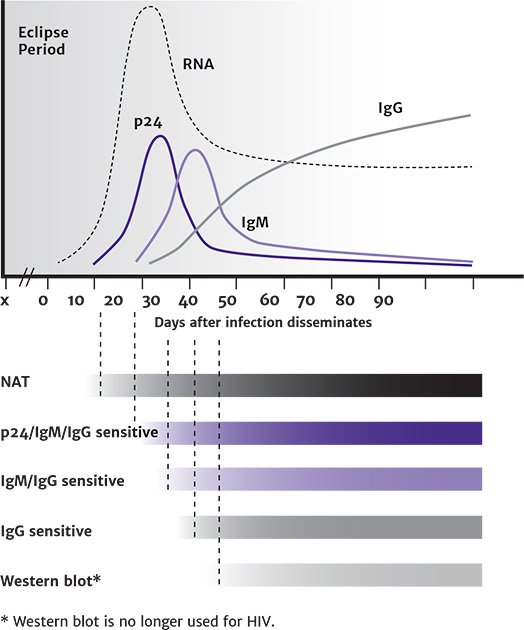 HIV Window of Detection
MAY 2022
NYSDOH AIDS Institute Clinical Guidelines Program
www.hivguidelines.org
Recommendations: HIV Testing With the Standard 3-Step Algorithm
Step 1: HIV-1/2 Antigen/Antibody Immunoassay
For initial HIV testing (aka “screening”), clinicians should use an HIV-1/2 Ag/Ab immunoassay (formerly known as the “4th-generation” test). (A2)
For initial testing of newborns or individuals who are in labor, being evaluated for PEP, or unlikely to return for test results, clinicians should use an FDA-approved HIV screening test that provides results within 60 minutes (A2); otherwise, rapid tests are not recommended for step 1 of the standard HIV laboratory testing algorithm.
Because all initial HIV tests are subject to false positive results, clinicians should consider all reactive initial test results preliminary and perform appropriate laboratory diagnostic testing to confirm a patient’s HIV status. (A1)
Clinicians should educate patients about the limitations of in-home testing and emphasize that a laboratory should repeat both nonreactive and reactive results of any in-home HIV testing. (A3)
In the case of a nonreactive result, the clinician should discuss goal-oriented, harm-reduction strategies, including PrEP and emergency PEP, with any patient who reports recent or likely ongoing HIV risk exposures or refer the patient for prevention services. (A3)
Clinicians should offer repeat HIV testing every 3 months, or sooner if acute HIV is suspected, for as long as an individual remains at high risk of HIV exposure. (A3)
MAY 2022
NYSDOH AIDS Institute Clinical Guidelines Program
www.hivguidelines.org
Recommendations: HIV Testing With the Standard 3-Step Algorithm, continued
Step 2: HIV-1/HIV-2 Antibody Differentiation Immunoassay
Per the standard HIV laboratory testing algorithm, if a reactive result is obtained with an HIV-1/2 Ag/Ab immunoassay test (step 1), clinicians should perform supplemental testing (step 2) with an FDA-approved HIV-1/HIV-2 Ab differentiation immunoassay. (A1)
If the result of the HIV Ab differentiation immunoassay (step 2) is positive for HIV-1 or HIV-2 Abs, the clinician should provide or refer the patient for rapid ART initiation and transmission prevention counseling. (A1)
Note: If the HIV Ab differentiation immunoassay result is positive but undifferentiated (i.e., reactive for both HIV-1 and HIV-2), repeat testing may determine if the patient has HIV-1 or HIV-2 infection.
MAY 2022
NYSDOH AIDS Institute Clinical Guidelines Program
www.hivguidelines.org
Recommendations: HIV Testing With the Standard 3-Step Algorithm, continued
Step 3: HIV-1 Nucleic Acid Testing (qualitative or quantitative HIV RNA testing)
If the HIV-1/2 Ab differentiation immunoassay (step 2) result is nonreactive (negative) or indeterminate (neither positive nor negative for HIV-1 or HIV-2), and the lab does not perform reflex testing, the clinician should immediately order HIV-1 RNA NAT (step 3) to detect the presence of HIV-1 RNA and confirm or exclude HIV-1 infection. (A*)
If HIV-1 RNA is detected, the clinician should inform the patient of the acute HIV-1 diagnosis, recommend ART initiation, and prioritize counseling to prevent HIV transmission. (A1)
Clinicians should not wait for serologic confirmation of HIV to initiate ART when pregnant individuals are diagnosed with acute HIV infection by HIV-1 NAT; initiation of ART is strongly recommended for pregnant individuals. (A2)
To determine the HIV status of an infant born to an individual with HIV-1, clinicians should perform HIV-1 RNA NAT. (A1)
MAY 2022
NYSDOH AIDS Institute Clinical Guidelines Program
www.hivguidelines.org
HIV LaboratoryTesting Algorithm [a]
See next slide for notes.
MAY 2022
NYSDOH AIDS Institute Clinical Guidelines Program
www.hivguidelines.org
HIV Laboratory Testing Algorithm: Notes
Adapted from CDC 2018 Quick reference guide: Recommended laboratory HIV testing algorithm for serum or plasma specimens and APHL Suggested reporting language for the HIV laboratory diagnostic testing algorithm.
APHL and CDC continue to recommend that laboratories use an FDA-approved instrumented HIV-1/HIV-2 Ag/Ab immunoassay as the initial assay in the laboratory HIV testing algorithm for serum or plasma due to their superior sensitivity for detecting acute HIV infection. However, the FDA-approved single-use rapid HIV-1/HIV-2 Ag/Ab immunoassay may be used as the initial assay in the laboratory HIV testing algorithm for serum or plasma if an instrumented assay is not available.
Become familiar with the laboratory’s internal testing algorithm and results-reporting policies. Many labs will reflex additional screening steps (such as HIV Ab differentiation immunoassay and HIV RNA) on the original sample without supplemental orders. Other labs may require additional samples or supplemental orders to complete all steps in the algorithm.
This includes specimens reported as HIV-2 positive with HIV-1 cross-reactivity.
Further testing may be performed to determine type.
Per the Geenius package insert, specimens with this final assay interpretation should be retested with a new cartridge. If the final assay interpretation is again HIV-2 indeterminate, it should be reported as such and followed with an HIV-1 NAT.
Most laboratories reflex directly to an HIV-1 RNA test without requiring an additional test order or new specimen, either by performing the test in-house or referring the specimen to another laboratory. If the laboratory is unable to or does not automatically reflex directly to the RNA test, clinicians should order an HIV-1 RNA test as soon as possible. To reflex directly to an HIV-1 RNA test, a test kit approved by either the FDA or NYSDOH to aid in diagnosing HIV-1 infection is required. If HIV-1 RNA is detected, acute HIV-1 is present, and clinicians should proceed with clinical evaluation. If no HIV-1 RNA is detected, the initial immunoassay result is presumed false positive.
A negative HIV-1 NAT result and repeatedly HIV-2 indeterminate or HIV indeterminate Ab differentiation immunoassay result should be referred for testing with a different validated supplemental HIV-2 test (antibody test or NAT) if available. Alternatively, redraw and repeat algorithm in 2 to 4 weeks to assess HIV-2 infection.
MAY 2022
NYSDOH AIDS Institute Clinical Guidelines Program
www.hivguidelines.org
HIV Testing Services and Assistance Available Through the NYSDOH Wadsworth Center
HIV-1/HIV-2 Diagnostic Testing (Phone: 518-474-2163)
HIV-1/2 Ag/Ab testing; plasma and serum
HIV-1/HIV-2 supplemental Ab testing of specimens that are reactive on the initial testing assay
HIV-1 RNA testing on plasma, serum, and dried blood spots
HIV-2 NAT to quantify HIV-2 RNA
Assistance with inconclusive HIV test results
Confirmatory testing of dried blood spots for HIV testing sites that cannot collect venous blood
MAY 2022
NYSDOH AIDS Institute Clinical Guidelines Program
www.hivguidelines.org
HIV Testing Services and Assistance Available Through the NYSDOH Wadsworth Center, continued
HIV Testing for Newborns (Phone: 518-486-9605)
HIV testing for all newborns exposed to HIV (HIV-1 and HIV-2) in NYS, free of charge
If a sample is reactive for HIV-2 antibodies, the Pediatric HIV Testing Service will perform an RT-PCR test for qualitative detection of HIV-2 RNA (Phone: 518-486-9605)
NYSDOH strongly recommends that all NYS birth facilities use the Pediatric HIV Testing Service at the Wadsworth Center, which is free of charge for NYS clinicians providing care for HIV-exposed infants
HIV-2 Viral Load Testing (Phone: 518-473-6007)
Quantitative and qualitative HIV-2 viral load testing (free of charge), and quantitative detection of HIV-2 RNA in plasma samples for baseline and subsequent monitoring of response to ART in patients with confirmed HIV-2 infection
HIV-2 RNA viral load testing during pregnancy. Contact the lab early in the patient’s pregnancy to discuss the protocol and timing for testing
MAY 2022
NYSDOH AIDS Institute Clinical Guidelines Program
www.hivguidelines.org
Key Points: HIV-1/2 Antigen/Antibody Immunoassay (Step 1)
Become familiar with the laboratory’s internal testing algorithm and results-reporting policies. Many labs will reflex additional screening steps (such as HIV Ab differentiation immunoassay and HIV RNA) on the original sample without supplemental orders. Other labs may require additional samples or supplemental orders to complete all steps in the algorithm.
When possible, collect blood by venipuncture for laboratory submission.
Consult the specimen collection and handling instructions provided by the laboratory to ensure the specimen will be suitable for all tests in the algorithm.
As seroconversion proceeds and HIV Abs are produced, p24 is bound in an Ag-Ab complex and becomes more difficult to detect by standard laboratory assays. Serologic assays that detect only p24 Ag are not recommended for any diagnostic purpose and are not available at most clinical laboratories.
NYSDOH strongly recommends that all NYS birth facilities use the Pediatric HIV Testing Service at the Wadsworth Center, which is free of charge for NYS clinicians providing care for HIV-exposed infants. For information about this service, contact the Wadsworth Center at 518-486-9605.
MAY 2022
NYSDOH AIDS Institute Clinical Guidelines Program
www.hivguidelines.org
Reasons for False Positive, False Negative, or Indeterminate HIV Test Results
MAY 2022
NYSDOH AIDS Institute Clinical Guidelines Program
www.hivguidelines.org
Key Points: HIV-1/HIV-2 Antibody Differentiation Immunoassay (Step 2)
If the Geenius HIV 1/2 Supplemental Assay interpretation is nonreactive or indeterminate for any HIV type (HIV-1, HIV-2, or untypable HIV), test the specimens for HIV-1 RNA, even if the result is HIV-2 indeterminate.
Nonspecific reactivity could cause an HIV-2 indeterminate result to occur in some cases.
If HIV-1 RNA is not detected and the Geenius Reader interpretation is HIV-2 indeterminate or HIV indeterminate, an HIV-2 NAT may be warranted.
MAY 2022
NYSDOH AIDS Institute Clinical Guidelines Program
www.hivguidelines.org
Key Point: HIV-1 RNA Nucleic Acid Testing (Step 3)
If the person being tested is taking antiretroviral agents as PEP, PrEP, or for rapid ART initiation, a false negative result for the HIV-1 RNA test may occur.
MAY 2022
NYSDOH AIDS Institute Clinical Guidelines Program
www.hivguidelines.org
Recommendation: Diagnosis of HIV-2 Infection
When HIV-2 antibodies are detected, clinicians should perform a clinical evaluation for HIV-2 infection that is similar in scope to the evaluation of patients with HIV-1. (A1)
MAY 2022
NYSDOH AIDS Institute Clinical Guidelines Program
www.hivguidelines.org
HIV-2 Related Services Available Through the Wadsworth Center
The following services are available through the Wadsworth Center (phone: 518-474-2163):
Quantitative detection of HIV-2 RNA in plasma samples for baseline and subsequent monitoring of response to antiretroviral therapy in patients with confirmed HIV-2 infection.
HIV-2 RNA viral load testing during pregnancy. Contact the lab early in a patient’s pregnancy to discuss the testing protocol and timing.
HIV testing for all New York State newborns exposed to HIV (HIV-1 and HIV-2), free of charge. The Pediatric HIV Testing Service will perform a reverse transcription polymerase chain reaction test for qualitative detection of HIV-2 RNA in all samples positive for HIV-2.
Note: HIV-2 phenotypic and genotypic resistance testing is not offered at the Wadsworth Center or commercially available in the United States.
MAY 2022
NYSDOH AIDS Institute Clinical Guidelines Program
www.hivguidelines.org
FDA-Approved HIV-1/2 Ag/Ab Immunoassays for Step 1 of the CDC Recommended Laboratory HIV Testing Algorithm for Serum or Plasma Specimens
MAY 2022
NYSDOH AIDS Institute Clinical Guidelines Program
www.hivguidelines.org
FDA-Approved HIV-1/2 Ag/Ab Immunoassays for Step 1 of the CDC Recommended Laboratory HIV Testing Algorithm for Serum or Plasma Specimens, continued
MAY 2022
NYSDOH AIDS Institute Clinical Guidelines Program
www.hivguidelines.org
Characteristics of FDA-Approved Rapid HIV Tests
MAY 2022
NYSDOH AIDS Institute Clinical Guidelines Program
www.hivguidelines.org
Characteristics of FDA-Approved Rapid HIV Tests, continued
MAY 2022
NYSDOH AIDS Institute Clinical Guidelines Program
www.hivguidelines.org
Characteristics of FDA-Approved Rapid HIV Tests, continued
MAY 2022
NYSDOH AIDS Institute Clinical Guidelines Program
www.hivguidelines.org
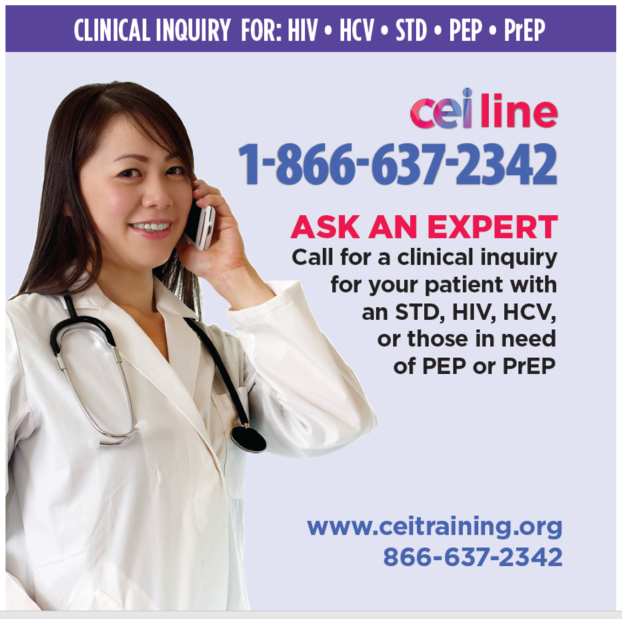 Need Help?
NYSDOH AIDS Institute Clinical Guidelines Program
www.hivguidelines.org
Access the Guideline
www.hivguidelines.org > HIV Testing

Also available: Printable pocket guide and PDF
NYSDOH AIDS Institute Clinical Guidelines Program
www.hivguidelines.org